INERTNI OTPAD:
Što je to?
Gdje se pronalazi?
Kakav je to otpad?
Što je inertni otpad:
Inertni otpad je otpad koji podliježe raznim:kemijskim,fizikalnim ili biološkim promjenama.
Taj otpad je je određen Zakonom o otpadu.
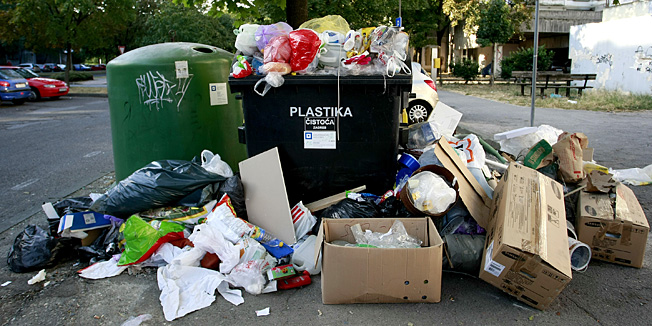 Svojstva inertnog otpada:
Ne otapa se
Nije zapaljiv
Ne reagira kemijskim putem
Ne ispušta štetne tvari po okoliš
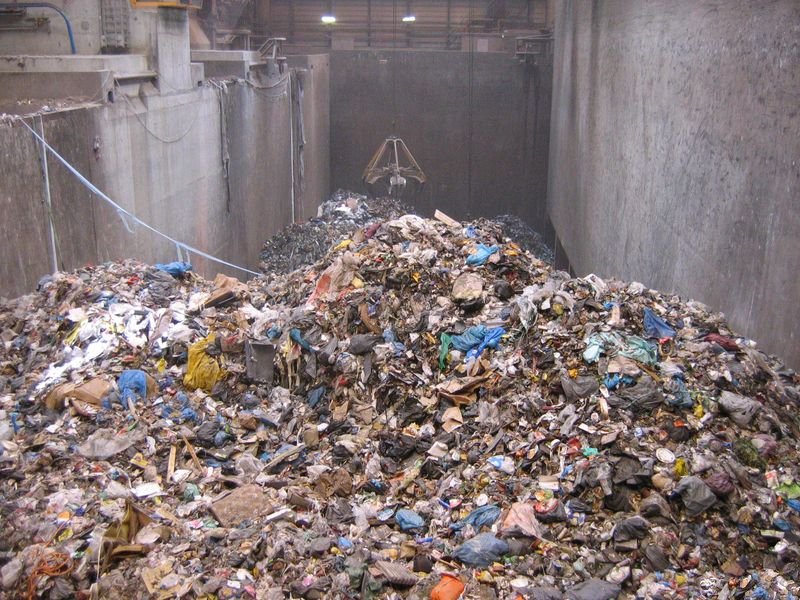 Općenito o otpadu:
Otpad je tvar ili predmet koji posjednik odbacuje,namjerava ili mora odbaciti.

Po mjestu nastanka razlikuju se više vrsta otpada:komunalni,proizvodni,ambalažni,itd.
Po svojstvima otpada razlikuju se po:opasnim,neopasnim i interni.
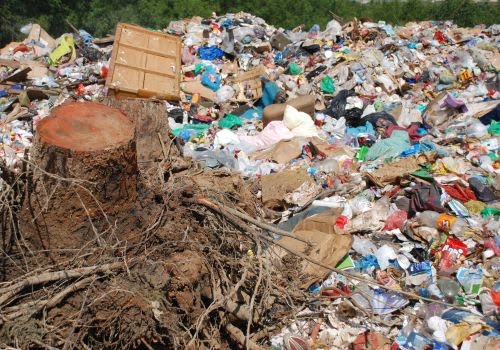 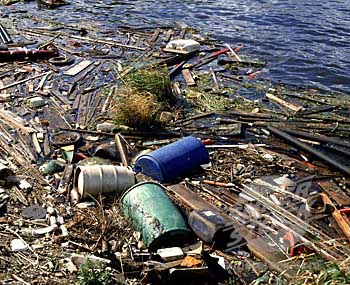 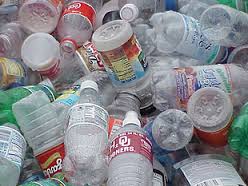 Opasni otpad:
Opasni otpad je kako i samo ime govori opasan.
Ima jedno od svojstva:
eksplozivnost
zapaljivost
reaktivnost
toksičnost
nadražljivost
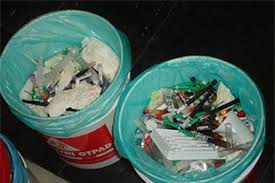 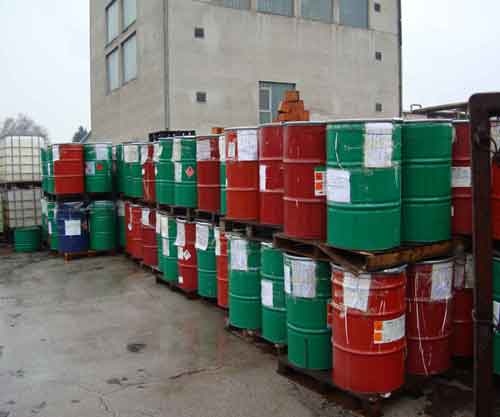 Neopasni otpad:
Neopasni otpad je otpad koji nema karakteristike opasnog otpada:
Primjeri neopasnog otpada su:
staklene i plastične boce
papir
plastika
željezo
tekstil
Ovaj otpad uglavnog potječe iz domaćinstva,suanova,uslužnih objekata,itd.
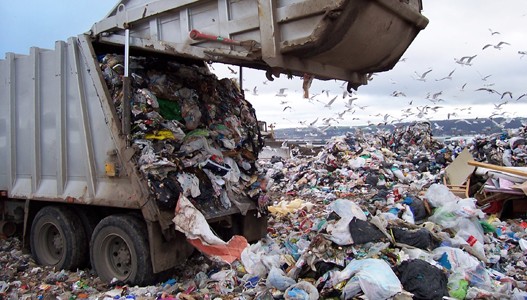 Napravio:Adriano Sever 8a
Koristio:Wikipedia i Google slike
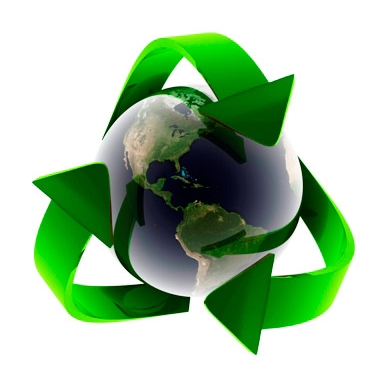